Trends and Challenges in ABA-Approved SemesterAbroad Programs
A Discussion of recent developments affecting the viability of full-term ABA-approved study abroad programs.
Trends and Challenges in ABA-Approved Semester Abroad Programs
Who are we and who do we represent.
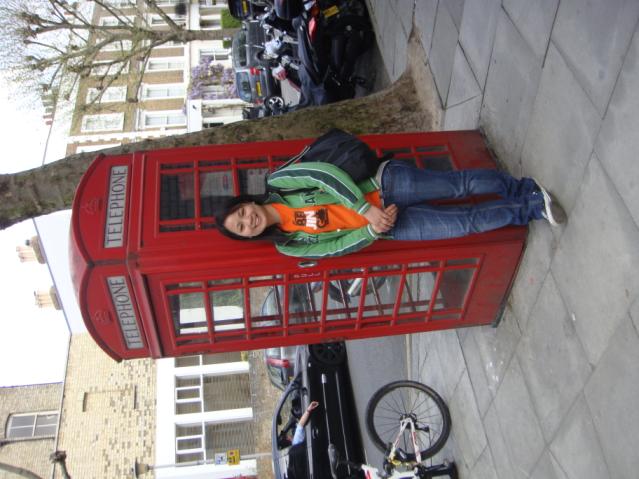 2
[Speaker Notes: Panel members will introduce themselves and their area of responsibility, giving a bit of background on their programs in London.]
Trends and Challenges in ABA-Approved Semester Abroad Programs
Pace London Law Program 
Stetson Law’s Autumn in London Program
The London Law Consortium (Iowa)
Notre Dame’s J.D. Study in London
3
Trends and Challenges in ABA-Approved Semester Abroad Programs
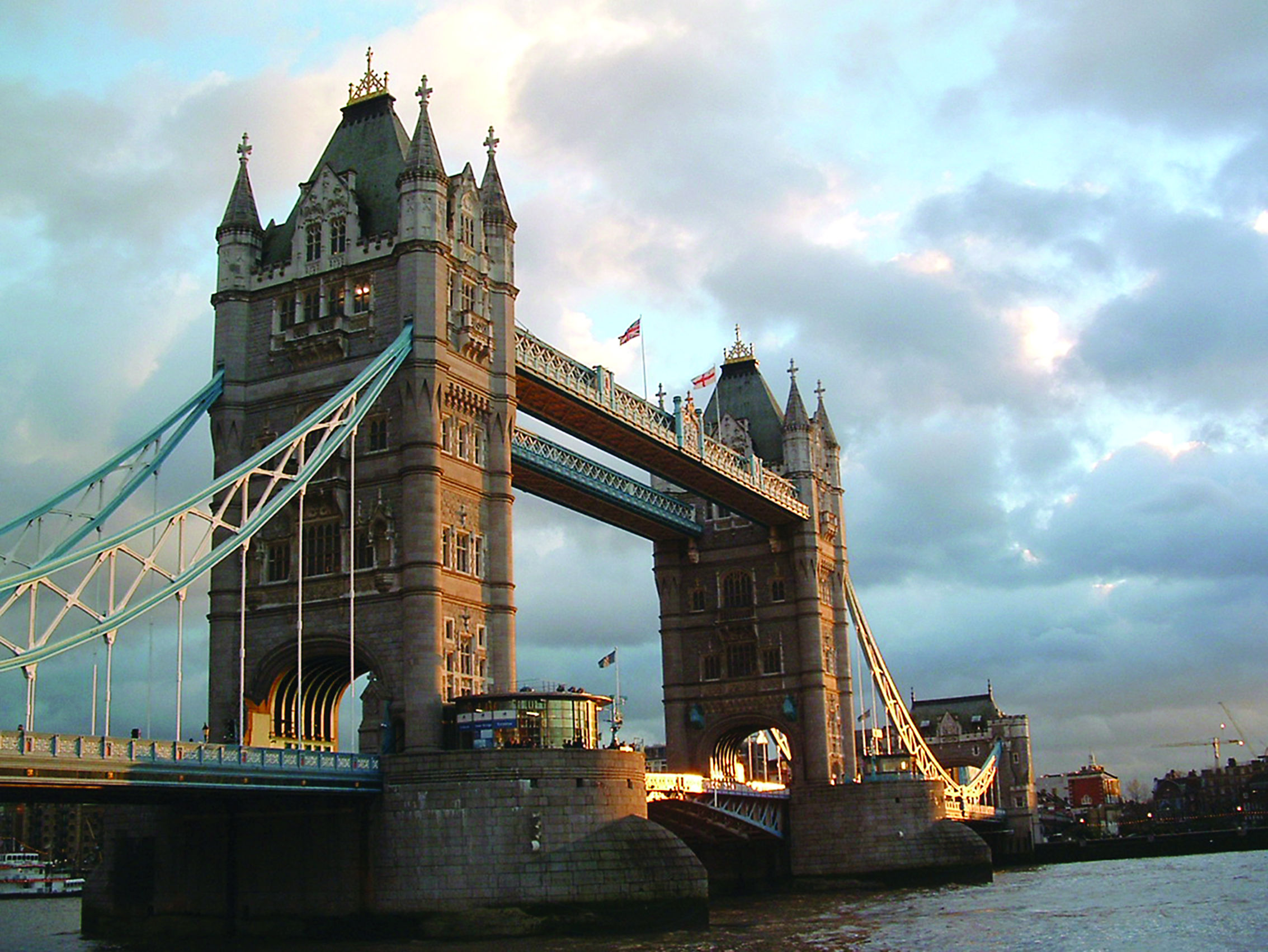 What prompted four individuals from such diverse institutions to begin a conversation on our study abroad programs?
4
[Speaker Notes: Lisa to give recent history of changes to ABA criteria and how it effected Pace and Stetson’s program, prompting a cost/benefit analysis at PLS and outreach to those at other schools.]
Trends and Challenges in ABA-Approved Semester Abroad Programs
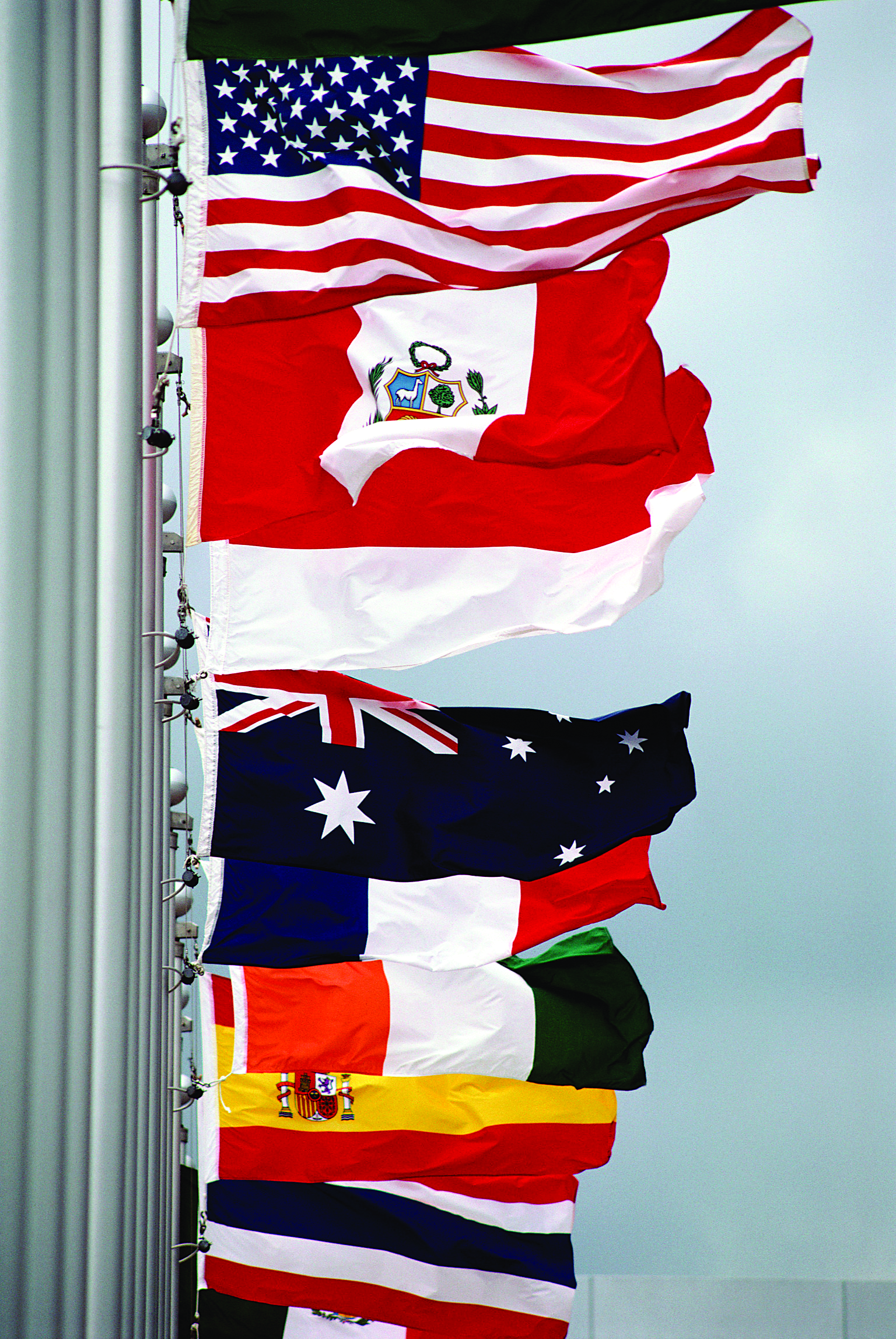 Changes were made to ABA Criteria regarding semester abroad programs in August 2010, and suspended in January 2012 pending further review.
5
[Speaker Notes: Lisa to give recent history of changes to ABA criteria and how it effected Pace and Stetson’s program, prompting a cost/benefit analysis at PLS and outreach to those at other schools.]
Trends and Challenges in ABA-Approved Semester Abroad Programs
What are the reasons for a decline in interest in full-term study abroad programs amongst law students and what barriers do students face in seeking a study abroad opportunity?
6
[Speaker Notes: Open conversation with all panelists.]
Trends and Challenges in ABA-Approved Semester Abroad Programs
7
[Speaker Notes: Recent economic downturn, poor value of US dollar to the British Pound. Increased student anxiety with being away from home campus during job or internship search, or for OCI, in the hyper competitive and shrinking legal job market. Open conversation.]
Trends and Challenges in ABA-Approved Semester Abroad Programs
What are we doing to address decreasing enrollments?
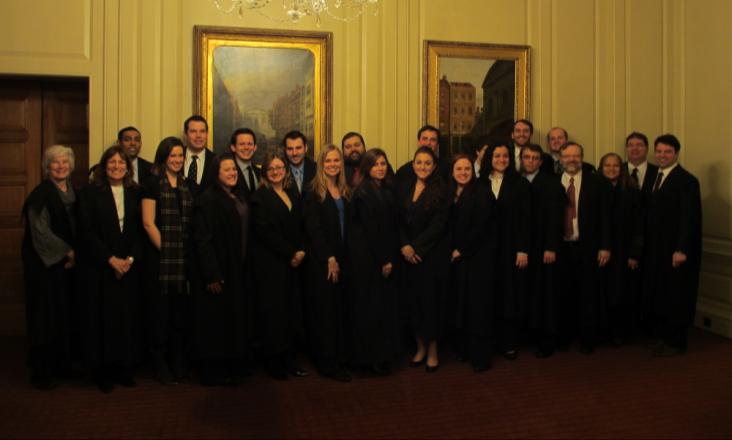 8
[Speaker Notes: Open conversation.]
Trends and Challenges in ABA-Approved Semester Abroad Programs
9
[Speaker Notes: Open conversation with all panelists.]
Trends and Challenges in ABA-Approved Semester Abroad Programs
10
[Speaker Notes: Contact us]
Questions and Answers